Escuela normal de educación preescolar.
Licenciatura en educación preescolar.

“Evaluación global”
Alumna:
Leyda Estefanía Gaytan Bernal #5.
1 “A”.
3 de julio del 2019.
                                  Saltillo, Coahuila.
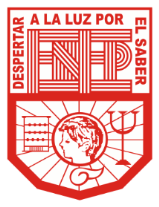 link:
https://www.youtube.com/watch?v=zkfo6TpGtmA&feature=youtu.be